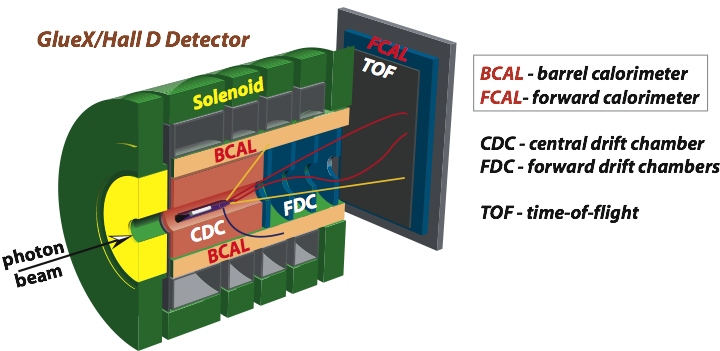 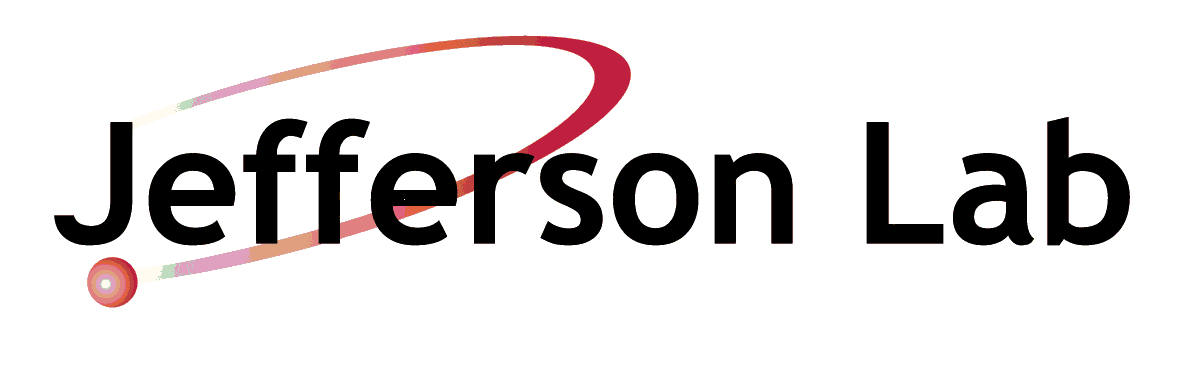 Prospects of Studying Photoproduction on
  Nuclear Targets with the GlueX Detector
A. Somov  (Jefferson Lab) for GlueX collaboration
SESAPS 2019,  November 8 , 2019, Wrightsville Beach, NC
GlueX detector in Hall D at Jefferson Lab

  Selected physics topics:

          -  Short-range correlations

          -  Color transparency

          -  Photoproduction of light vector mesons off nuclei
The GlueX Detector in Hall D at JLab
Photon beam produced by CEBAF 
   12 GeV  electrons in a thin radiator via 
    bremsstrahlung  process

  Linear polarization of beam photons
Experimental Hall D with the GlueX 
            detector at Jefferson
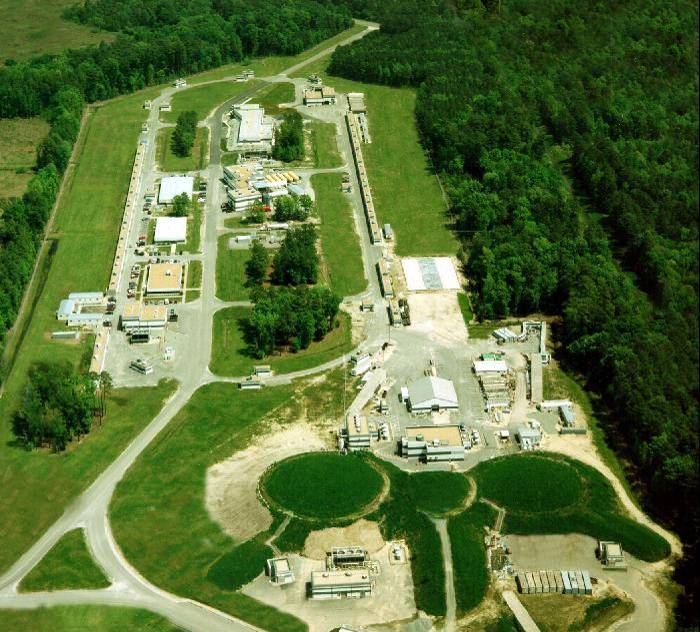 Hall D
Uncollimated photons
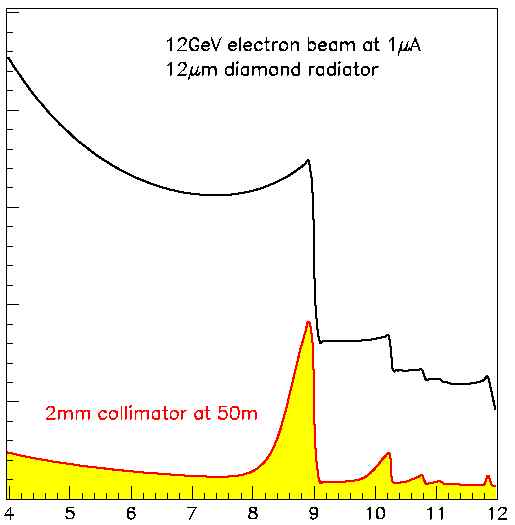 A
B
C
Collimated  beam 
 photons in Hall D
2
Photon beam energy  (GeV)
The GlueX  Detector
• Optimized to detect multi-particle final states

• Hermetic,  large/uniform acceptance for   
  charged and neutral particles, good  energy 
  and momentum  resolution 

    Tracks:              p / p    ~ 2 – 5 %
    Photons:          E / E   =  6 % /E    1.6 %
    Acceptance:    1 <  < 120
    Target:              liquid hydrogen
new PID (k/)
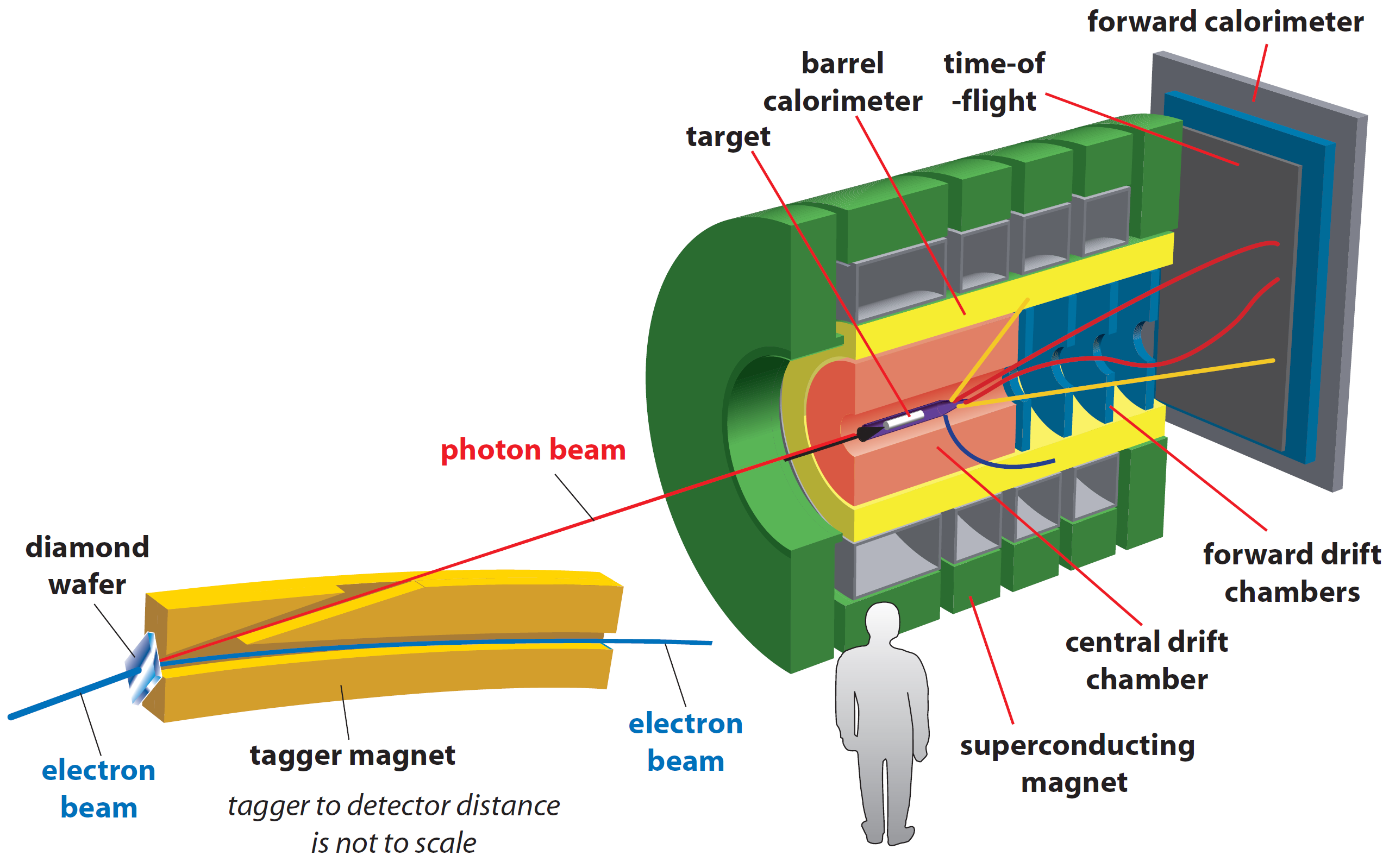 Newly proposed experiments:
    - install nuclear targets
    - no modifications to the existing detector
3
The GlueX  Detector in Hall D
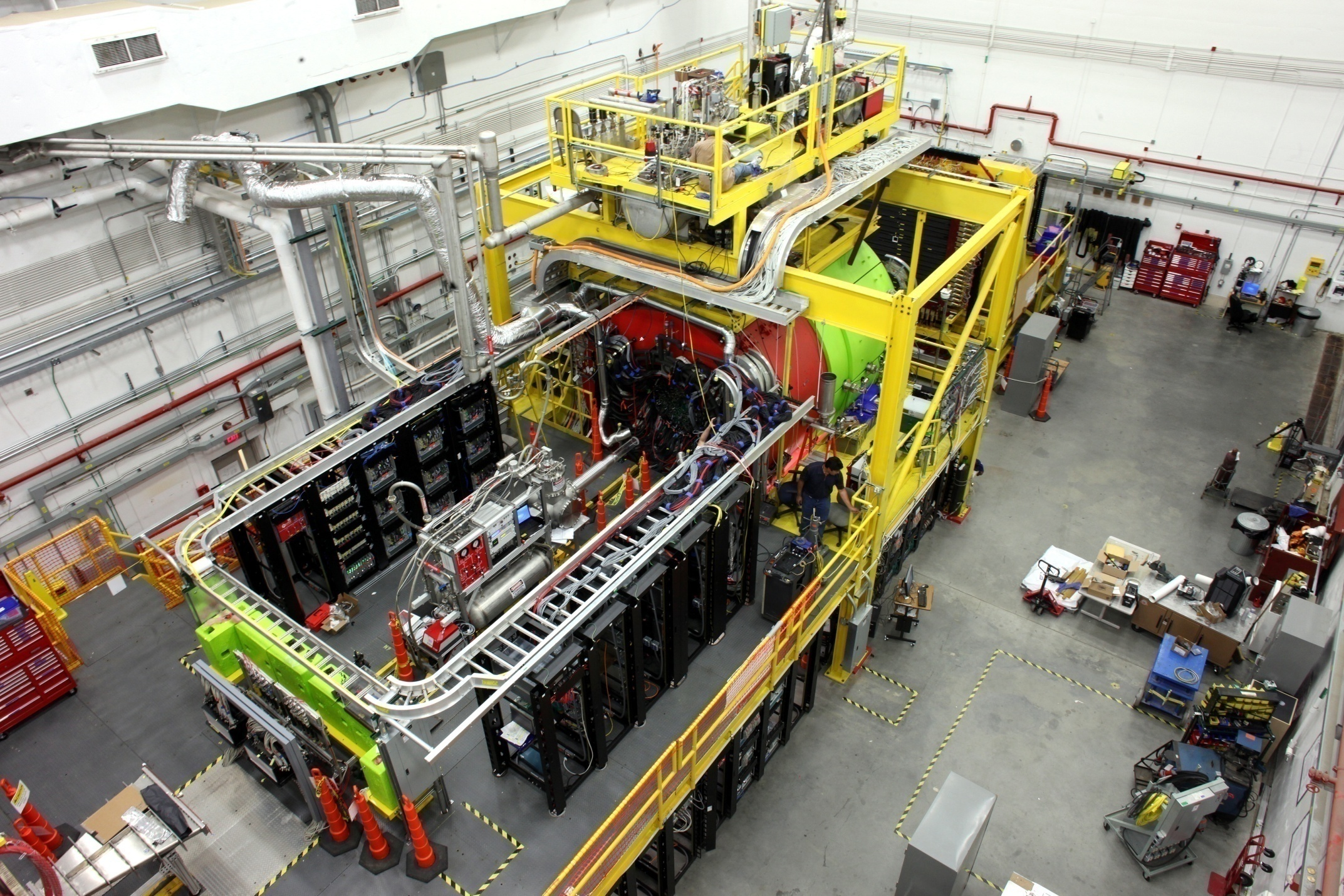 Beam Dump
Solenoid Magnet
Photon Beam
4
Hall D  Physics Program: Approved Experiments
see talk by C. Gleason
see talk by S. Taylor, A. Gasparyan,  M.Ito
Hall D Timeline
GlueX  Phase I   (low luminosity)

        - Spring 2016:      Initial production run      15 pb-1,  E > 8 GeV
        - Spring 2017:               53   pb-1 
        - Spring / Fall 2018:     153  pb-1   (291 pb-1 in total)

 Spring 2019:


        - Primakoff   experiment  (30 % of statistics)


        - Commissioning of DIRC particle ID detector

 GlueX Phase II   (high luminosity)


          
        - Start in the Fall of  2019
          
          
        -  Increase luminosity by a factor of two 
         
           (at least 6 times large statistics than in GlueX Phase I)
          



Nucler target experiment (SRC and Color Transparency) 2021 (?)
6
Physics Topics with Nuclear Targets
Color transparency                           
                                                                                                              Approved experiment
  Short range correlations 
 
Photoproduction of  light vector mesons off nuclei               Proposal in preparation
 

 Primakoff production    (see talks by L. Gan, A. Gasparyan,  and I. Larin)

 Study in-medium modification effects

 Heavy meson photoproduction  ( open charm,   J/ )

                                             .  .  .  .  .  .
https://halldweb.jlab.org/DocDB/0038/003870/011/gluex_future.pdf
7
What are Short-Range Correlations ?
C. D. Atti, et. al. Phys Rev C53 (1996)
Nucleon momentum
      distribution
V (r)
N  (k)
Potential between
  two nucleons
0
r   ( fm)
Mean Field
~ 1 fm
K   ( GeV/c )
Nucleon motion inside nucleus  (kF < 250 MeV) is described by the 
     mean-field theory
High momentum nucleons: short range interactions associated with the 
     tensor force and repulsive force of the nucleon-nucleon interactions
8
Short-Range Correlations
Localized configurations (SRC) 
       - nucleon pairs with the high-momentum and small c.m.
          momentum compared to the Fermi momentum, KF
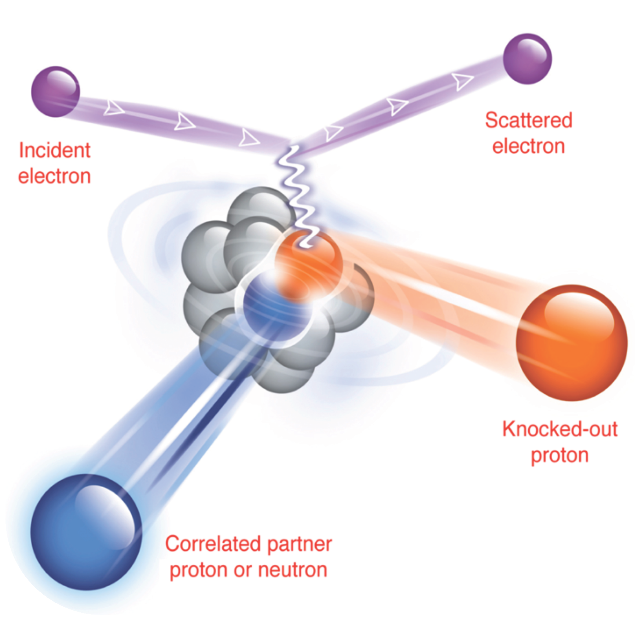 Studied using A (e,e’ pN) and A(p, 2pn) 
                           reactions

      - two–nucleon knockout reaction 
      - simultaneous emission of the recoil
        nucleon
9
Short-Range Correlations
Sudebi et. al., Science (2008), JLab Hall A
Study reactions with two-nucleon knockout
   - determine fraction of np, pp SRC pairs
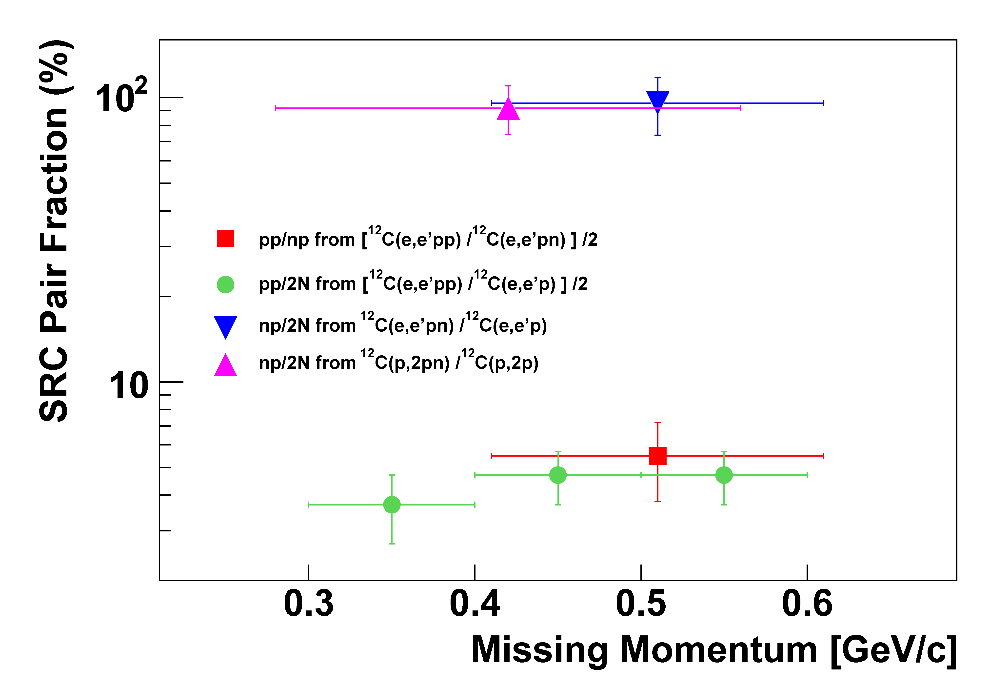 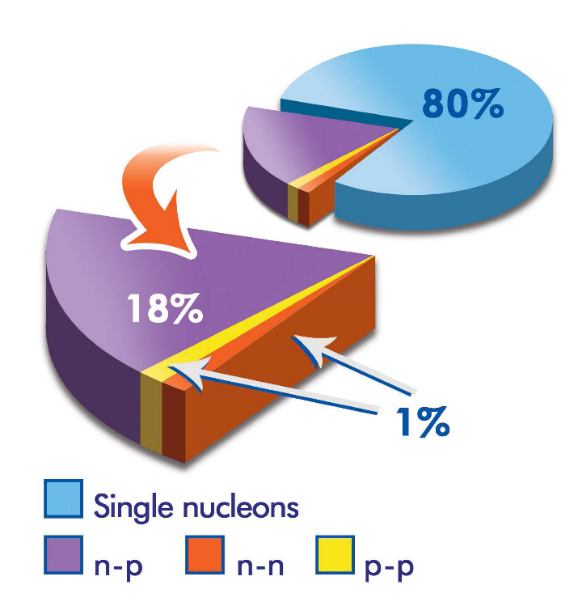 Hen et. al., Science (2014), JLab Hall B
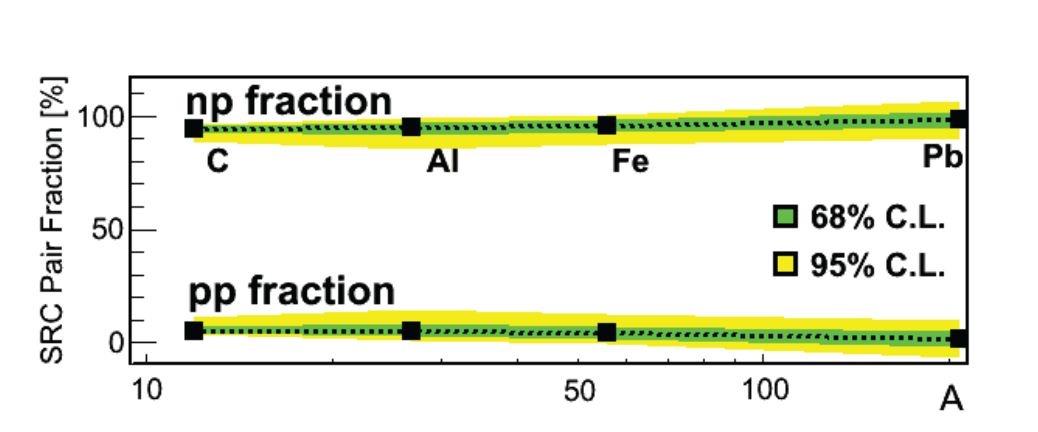 np-SRC pairs dominate

(dominance of the tensor part of the 
           NN interaction)
10
Study Short-Range Correlations using Photon Beam
Experiment approved in GlueX
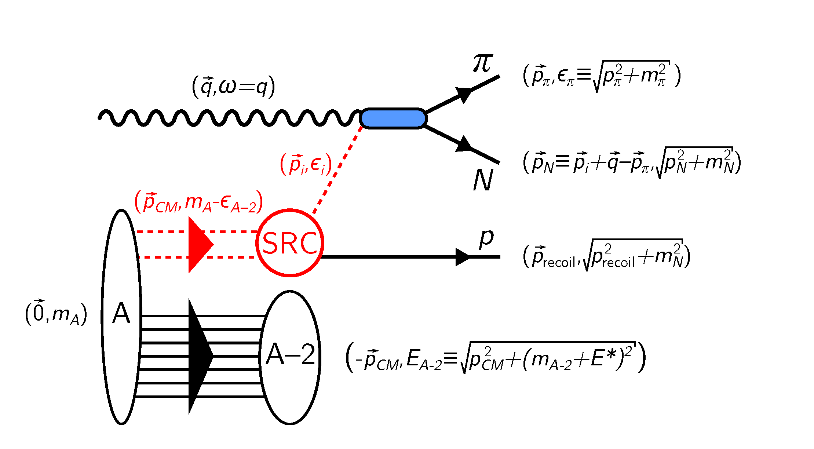  + n  p -
Recoil proton
Probe dependence of SRC on reaction mechanism 
   - SRCs have never been tested using a  photon beam

 Primary reactions:  A(, p - p) , A(, 0 p p), A(, - p p)
  
    - different kinematics, backward emitted recoil nucleon
11
Reconstruction of SRC with GlueX
Good reconstruction capability of charged tracks and photons in GlueX
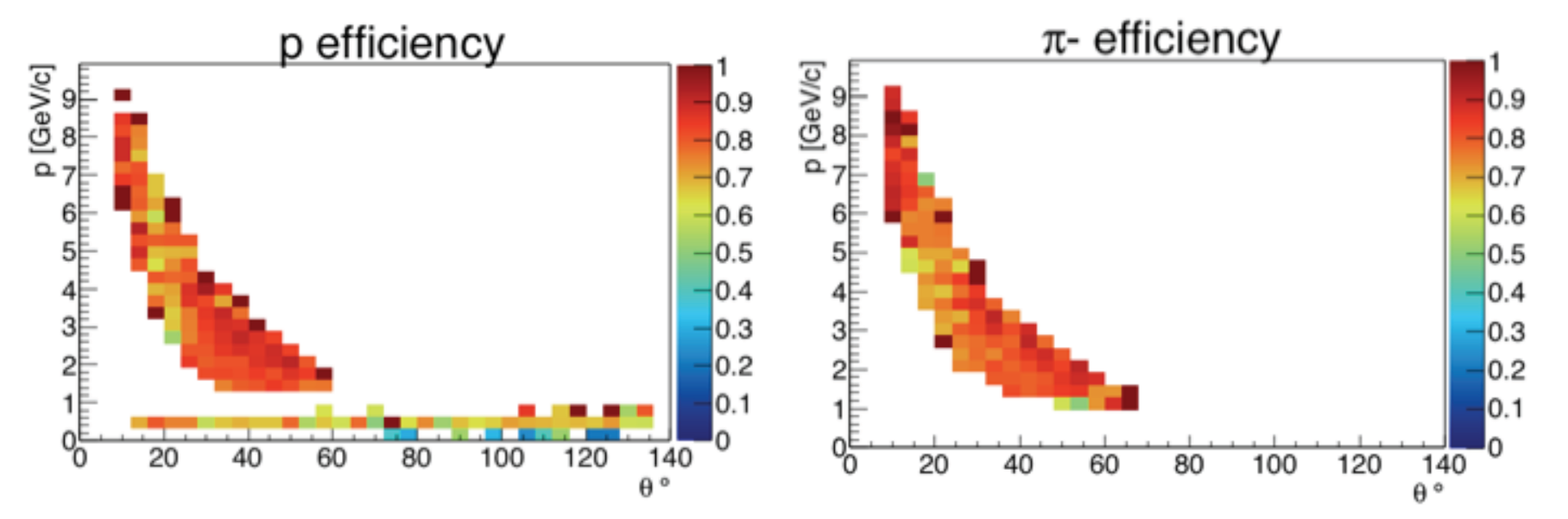 Leading proton
A( ,  -  p N)
Recoil proton (SRC)
Expected number of reconstructed events  for reactions with the 
                                  smallest  and largest cross section
12
Color Transparency
At high transfer momenta |t| the transverse size of the produced qq 
   configuration is small 

  The small-size configuration interacts less with the nuclear medium
                            (fundamental predictions of QCD)
Observables: 

             - Increase of the medium nuclear transparency T =  A / A  N
T
Color transparency
Glauber
|t|
13
Measurement of Color Transparency at JLab
A (e,e 0)   Hall B
4He (,  - p), Hall A
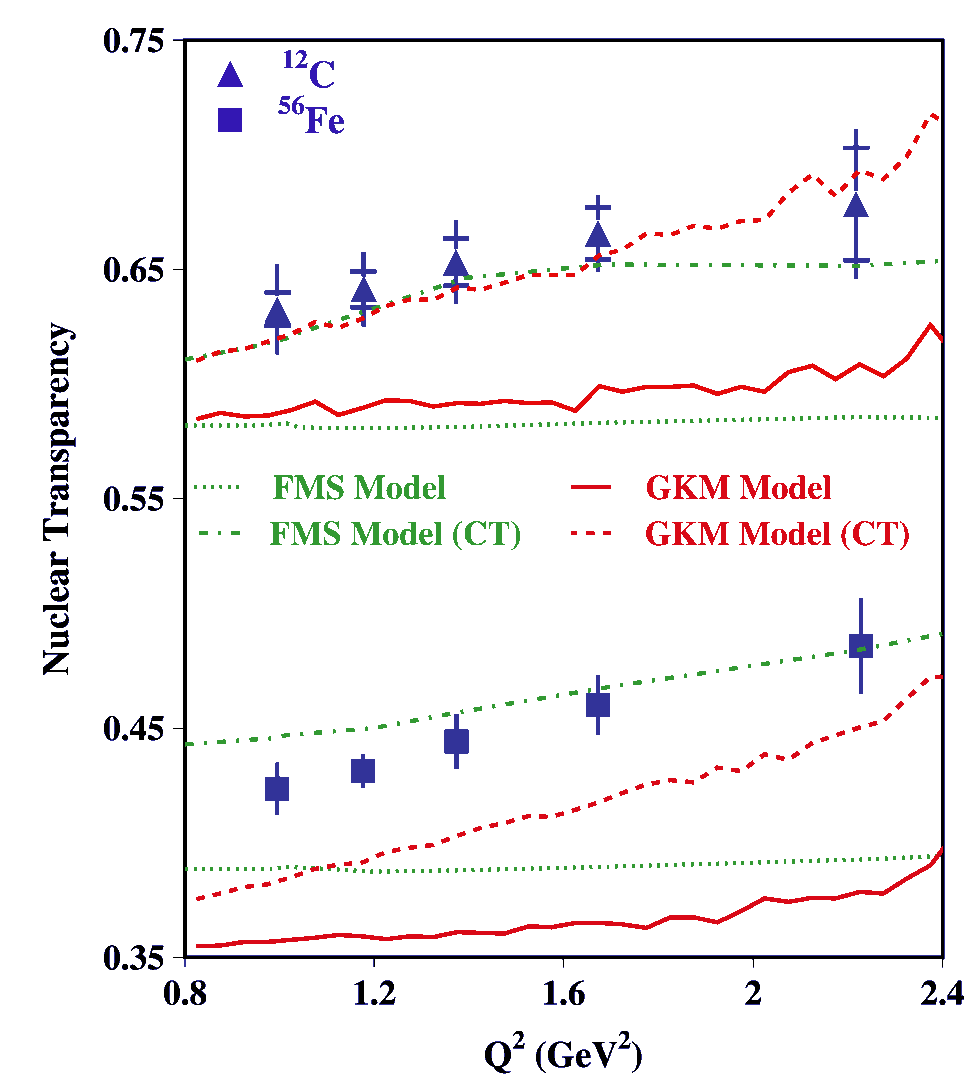 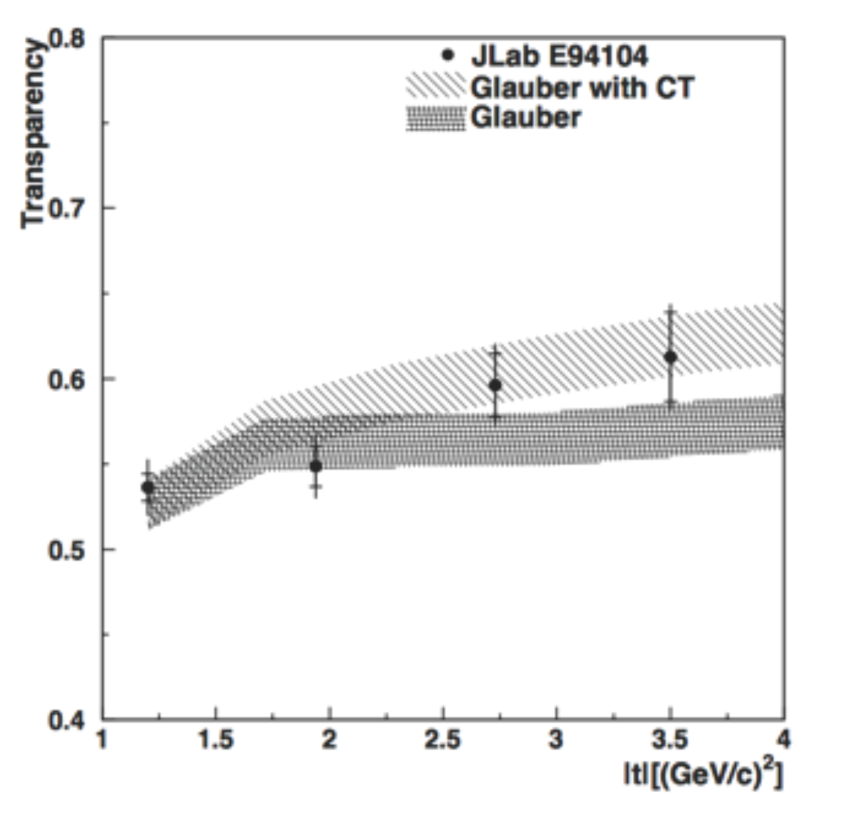 D. Dutta et al., PRC 68, 021001 (2003)
L. El Fassi et al., PLB 712, 326 (2012)
nuclear transparency is increased 
          at larger Q2 and  |t |
14
Proposed CT Measurements at GlueX
Proposed reactions to measure 
          Color Transparency
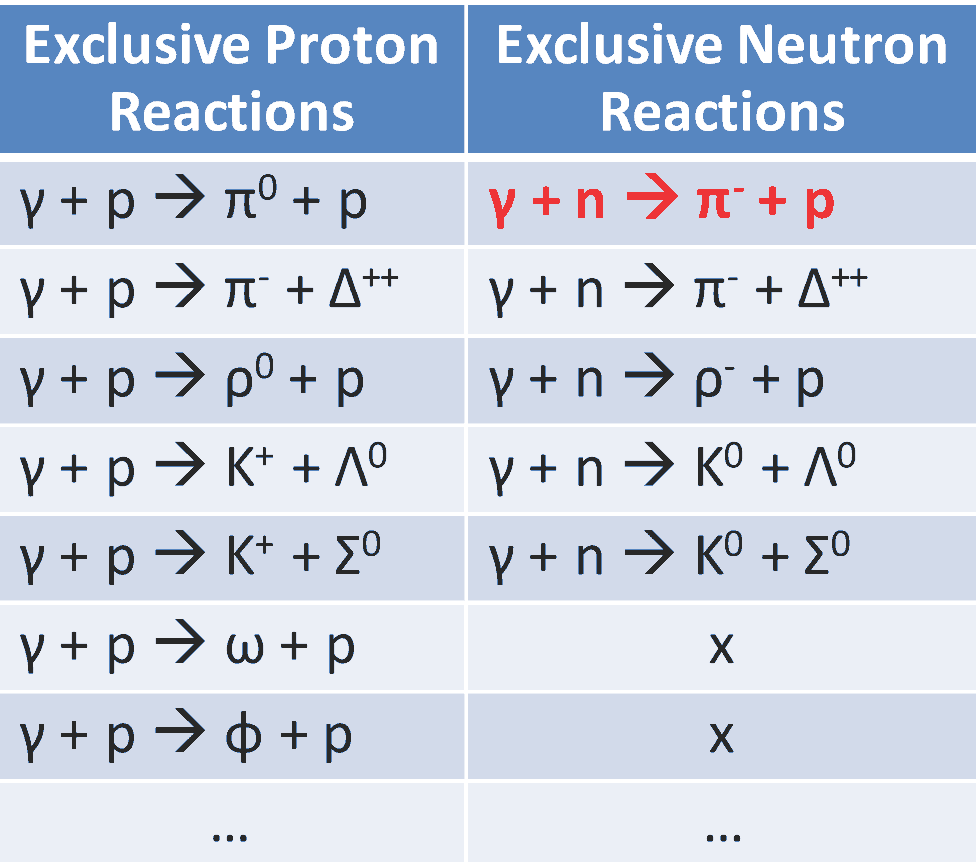 Measure nuclear  transparency   
   using  nuclear targets:
         D,  4He,  12C

 Reconstruct several final states

 Large range of |t max|  from 2   
  GeV2 to about 10 GeV2
15
Expected Sensitivity
 + n   - + p
Theoretical calculations for GlueX 
 by  A. Larionov and M. Strikman
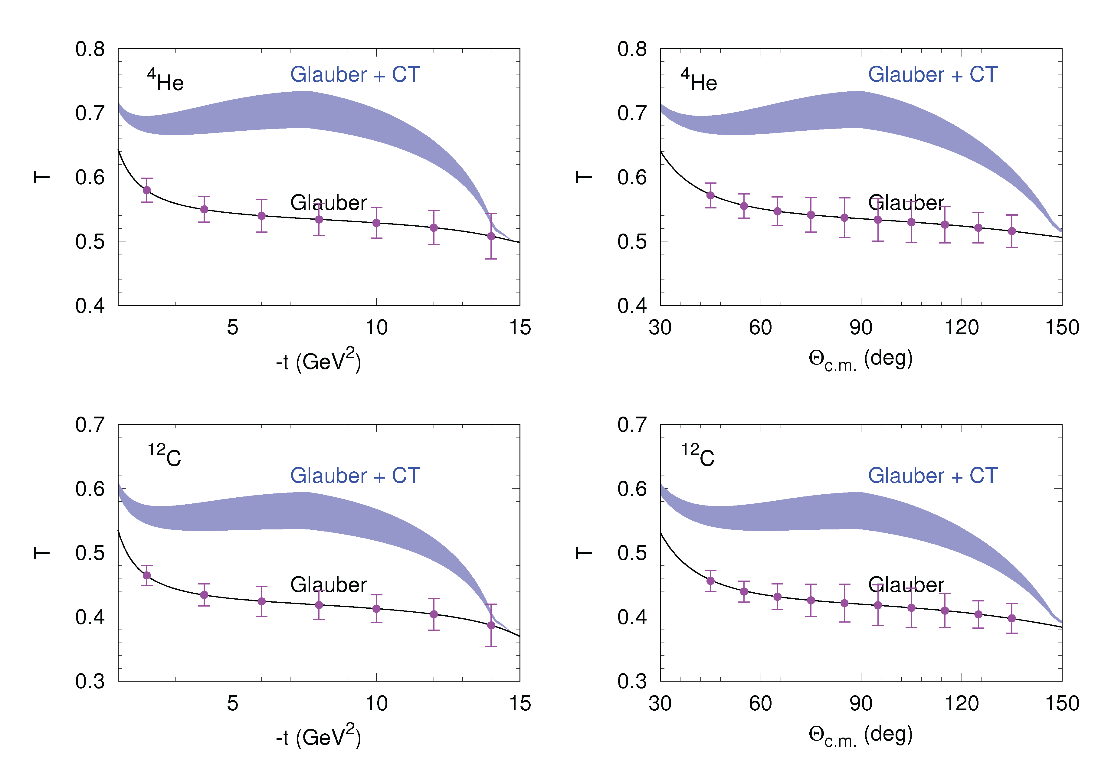 Phys.Lett. B, 760, 753 (2016)
Quantum diffusion model for CT

Hadron-nucleon cross section, 
     hN , depends on the hadron 
     coherence length
Color transparency effect is the
      largest for production at 
      c.m. = 90 
Number of reconstructed events
Smallest yield for  + n   - + p
16
Photoproduction of Vector Mesons on Nuclei  
                           with GlueX

           ( proposal of the new experiment )
17
Goal of the Experiment
Measure  photoproduction  cross sections  of vector mesons  ,  ,  and   
  on  C,  Si,  Sn and  Pb   targets  in the energy  range  of  6-9 GeV with  the 
  GlueX   detector
Probing photon structure
    -  Extract nuclear transparency  (Aeff = A / N ) at different energies 


  Extract  cross section  of  longitudinally polarized  mesons  on 
    nucleon, L ( N)
18
Why is it Important ?
According to theoretical predictions, hadronic structure of   
   photon leads to the decrease of the nuclear transparency A eff  
   with energy  (increase of the coherence length               )

         - observed decrease of the nuclear transparency in    
           photoproduction of 0 mesons is smaller than  theoretically 
           predicted. The same discrepancy takes place in  meson   
           photoproduction, where experimental data are scarce
There are experimental indications that L (VN)  < T (VN),  
    but  there have been  no direct measurements of L (VN) so 
    far.  Measurements  of L  are important for:

         - comparison  between different theoretical  approaches

         - interpretation of  the  color transparency in  vector meson  
           electroproduction
19
Hadronic Part of Photon:  Dependence on the Coherence Length
Dependence of the nuclear transparency on the  coherence length in electroproduction
Coherence length
K.Ackerstaff  et al., Phys. Rev. Lett., 
              82, 3025 (1999)
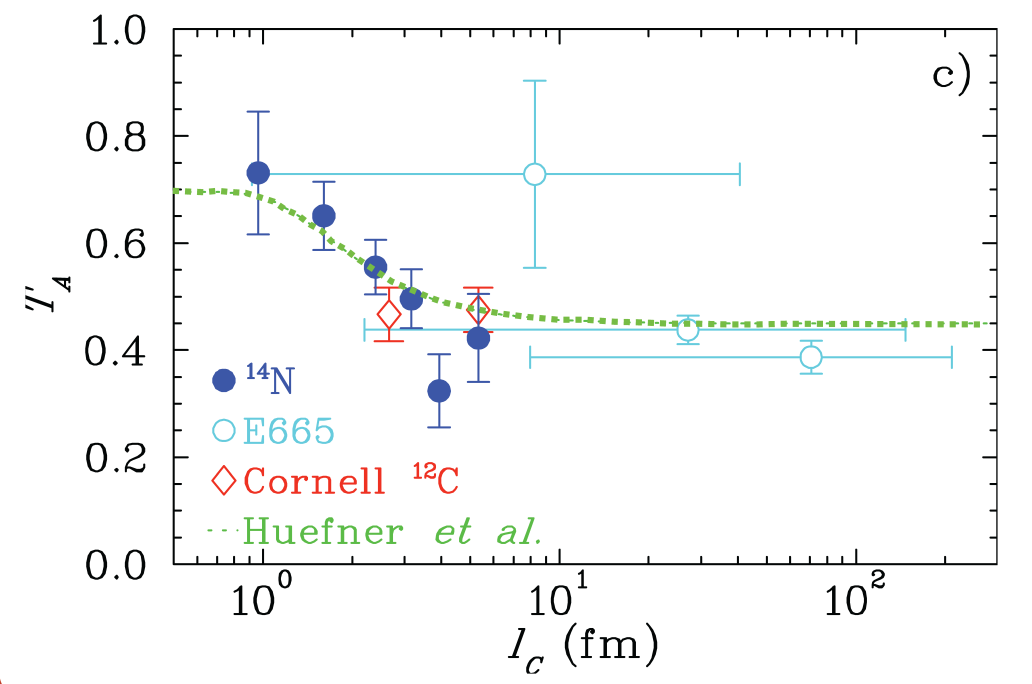 Hermes
e

lc
Aeff / A
e
N
N
lc
e

e
N
N
Coherence length  (fm)
Hadronic structure of photon appears in electroproduction
20
Energy Dependence: Photoproduction of 0 Mesons
Cornell experiment  Meyer , et al. Phys. Rev. Let.  28, 1972
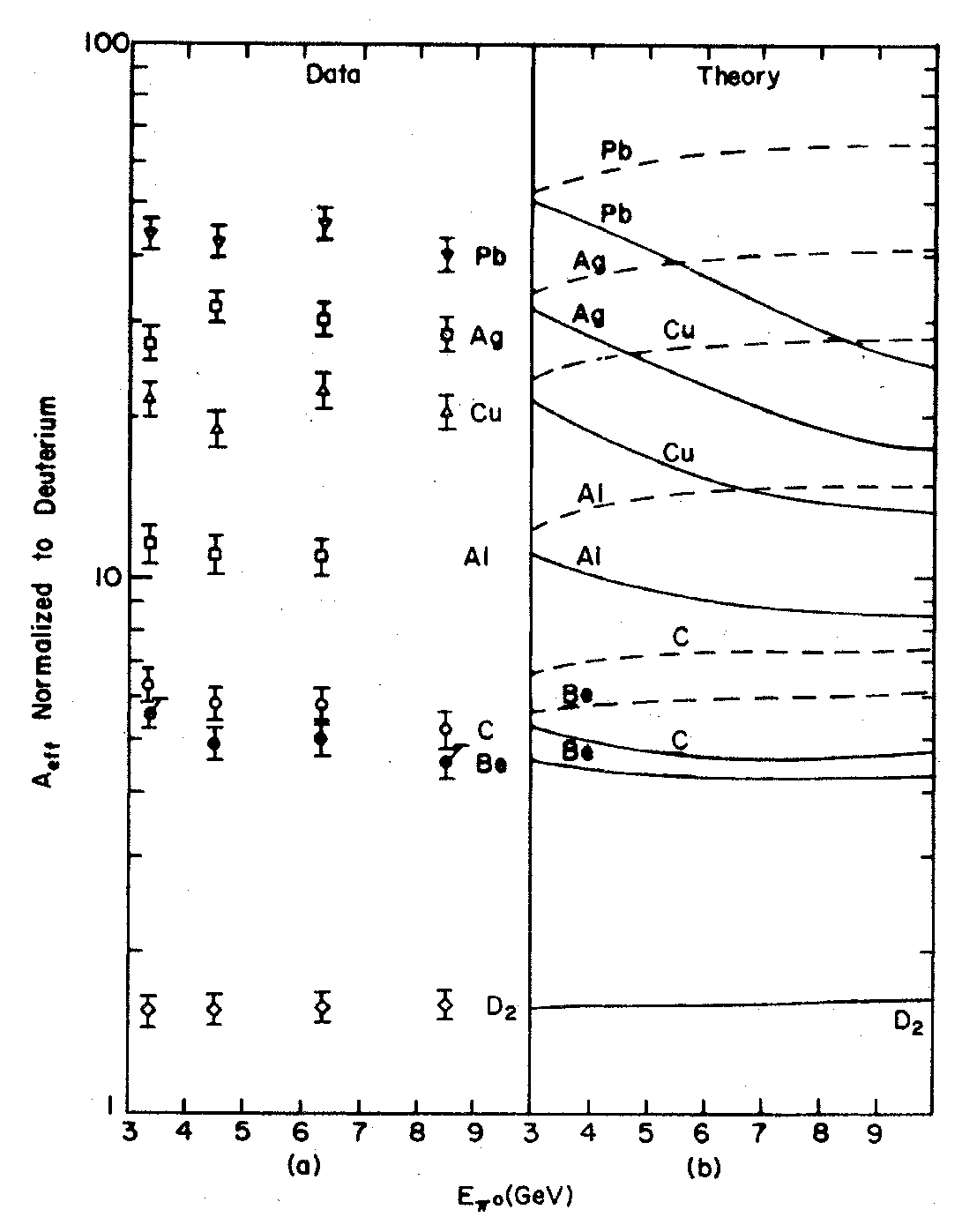 Data
Theory
Point-like photon 
 (no photon shadowing)
Hadronic component of photon 
         (photon shadowing)
Incoherent production of 0 mesons 
0.1 < | t | < 0.25 GeV2
A eff
The data indicate shadowing of 
     photon 

Energy dependence weaker than
                   predicted
21
E  (0)   (GeV)
Energy Dependence: Photoproduction of 0 Mesons
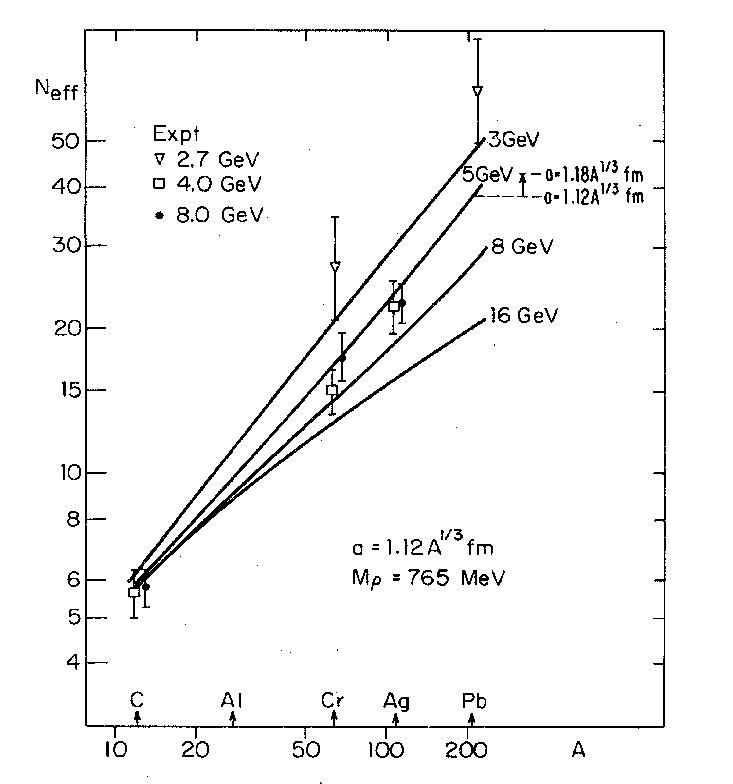 Cornell:  McClellan, et al. Phys. Rev. Let.  554, 1969
DESY: Asbury, et al. Phys. Rev. Let. 19,  1968
   2.7 GeV
    4.0 GeV
 8.0 GeV
3 GeV
5 GeV
The existing data indicate shadowing 

Weak energy dependence

Small statistics 

    - need more data to study energy 
      dependence
8 GeV
16 GeV
A eff
22
Measurements Proposed in GlueX
Predicted energy dependence of the nuclear transparency 
   for  and  mesons  Phys. Rev. C 93, 015203 (2016)
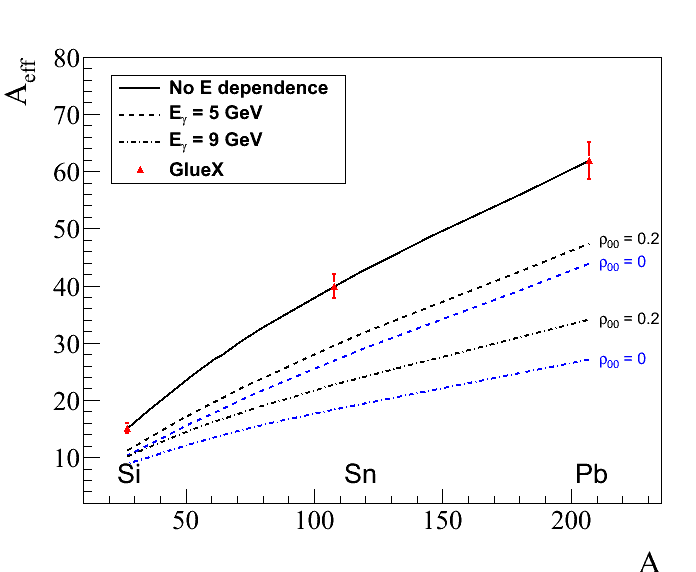 Measure energy dependence 
of the nuclear transparency for
 
        ,  ,  and  mesons
  
on 12C, 28Si, 120Sn, and 208Pb 
               targets


  Incoherent production:
          0.1 < |t| < 0.5 GeV2
-mesons  ( 00 = 0 )
5 GeV
projected errors
9 GeV
(28 days of taking data)
23
Extraction of L ( N) from the Photoproduction
                            of  Mesons
There are no beams of , , and  mesons. Studying interactions with nuclear matter provides a unique possibility to measure meson-nucleon cross sections

We propose to extract for the first time the -nucleon cross section of
      longitudinally  polarized  mesons, L ( N),  using photoproduction on 
      nuclei
24
Distribution of Quarks in Vector Meson
Different distributions of quarks in the transversely and longitudinally polarized  
mesons
T
L
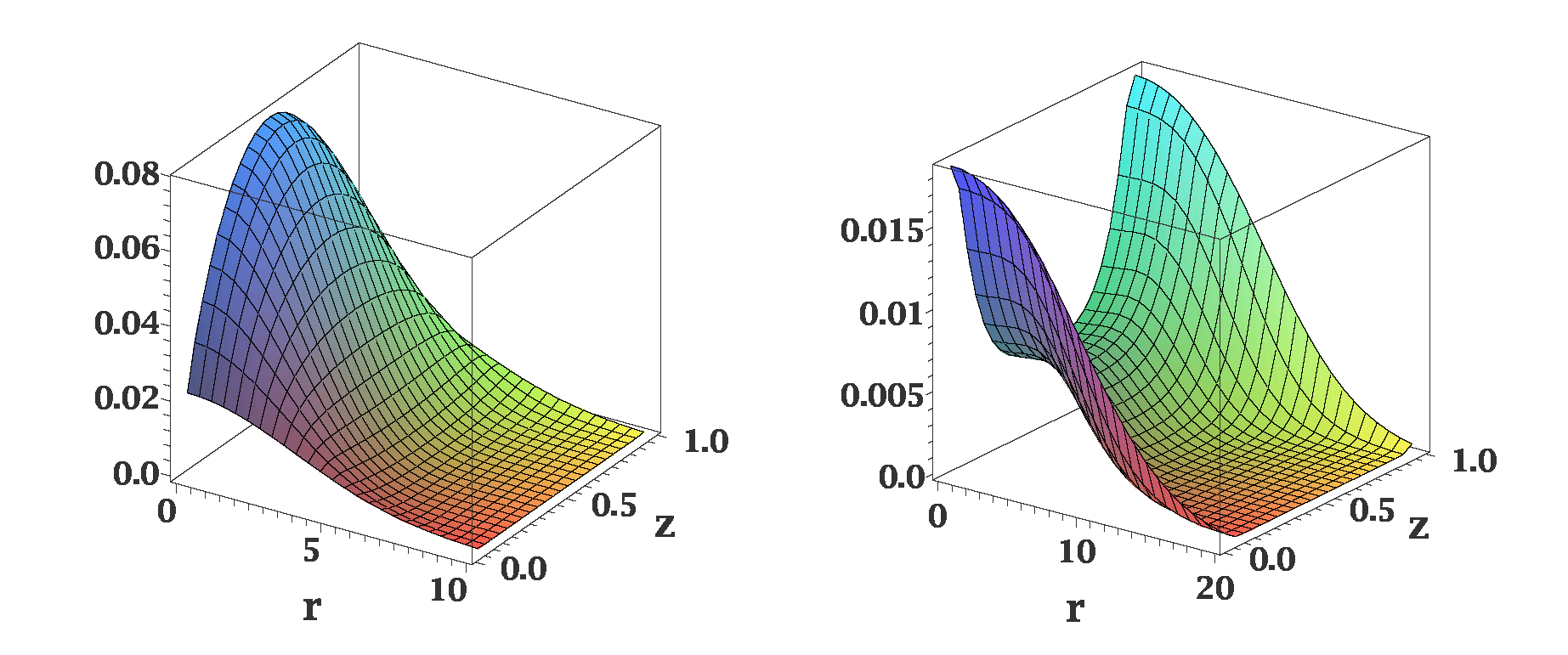 In AdS/QCD (Brodsky & G.Teramond)  
   light-cone wave functions  depend on 
   meson polarization

 Light-cone wave functions for  mesons:
          J.Forshaw and R.Sandapen 
       Phys.Rev. Lett. 109,081601,2012

 Color dipole model of strong interaction
different cross sections for interactions of transversely and longitudinally    
                                                      polarized mesons
25
Recent Theoretical Calculations
L,T ( N)  cross sections predicted in a color dipole model using  different 
           parameterizations of wave functions:
AdS / QCD holographic wave function  (FS)
           J.Forshaw and R. Sandopen, 
                Phys.Rev.Let. 109, 2012
Boosted Gaussian  (BG)  wave function                 
        B.Kopeliovich et al., Phys.Rev. C65, 2002
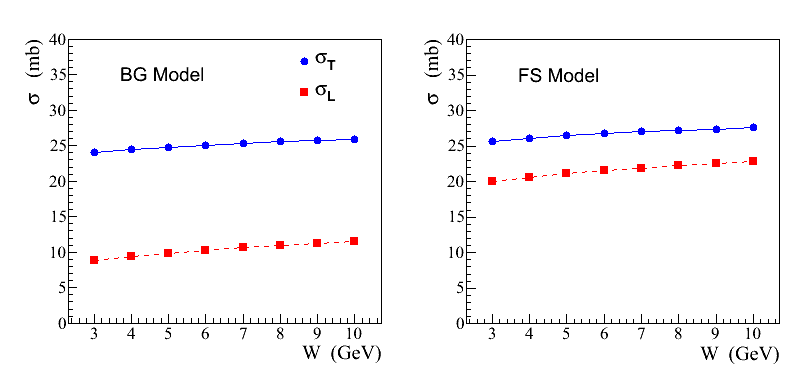 BG model
FS model
26
Coherent and Incoherent Production of  Mesons
In the coherent   + A   + A production at JLab energies the essential 
   contribution of pion exchange cancels out. From the absorption of ’s one 
   can extract the meson-nucleon cross section of transversely polarized mesons 
   T ( N)

                 - it has been measured by several experiments  (T  ~ 26 mb)
In the incoherent process  + A   + A the cross section is given by
- N (0, L)  and N (E, T) are absorptions of the longitudinally and transversely 
  polarized mesons predicted by theoretical models

- Sensitivity to L through the absorption N (0, L) 


- 00  is the spin density matrix element measured in  p   p reaction
27
Why  Mesons ?
Unlike  and  mesons, some fraction of  mesons is produced longitudinally 
   polarized at GlueX energies (6-9 GeV) 

           00 measured  by SLAC  is 0.2  0.07
J.Ballam et al., Phys. Rev. D7, 3150 (1973)
Spin density matrix elements measured  by 
         GlueX  using a pp reaction
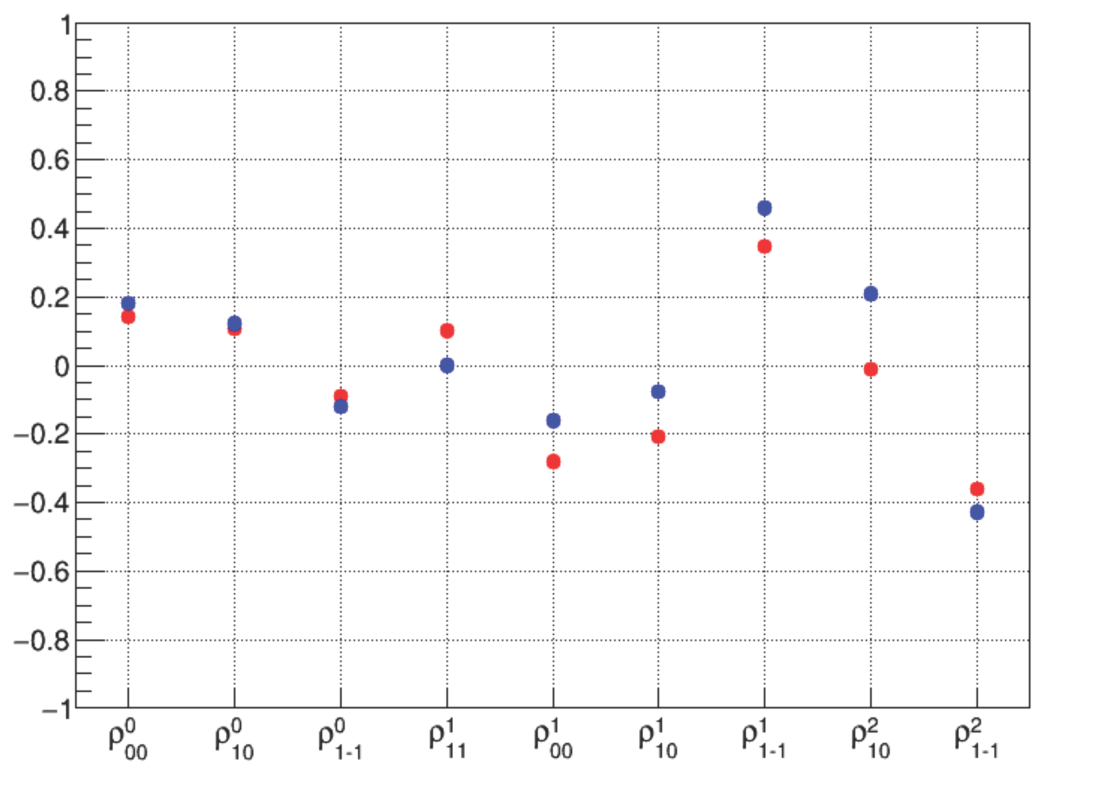 Preliminary GlueX results indicate
   that 00  is relatively large (  0.2 )
GlueX preliminary
- measured in the energy range 
         8.4 – 9.1 GeV 

- 00  can be larger at smaller
   energies (larger contribution
   from pion exchange)
M. Staib, PhD tesis GlueX-doc-3357
28
How to Extract L (N)  ?
L (N) can be extracted from the measurements of:

                  Method 1:    Nuclear transparency  ( Aeff ) 
 
                  Method 2:    Spin density matrix element  (A00 )
Make use of the different absorption predicted for interactions of
                   longitudinally and transversely polarized mesons
Extraction of L (N):    Method 1
Measure nuclear transparency Aeff for each nuclear target
Aeff   depends on L   (see plot)
- N (0, L)  and N (E, T) are predicted by theoretical models. 

- N (E, T)  will be independently  measured for  mesons
Predictions for Aeff
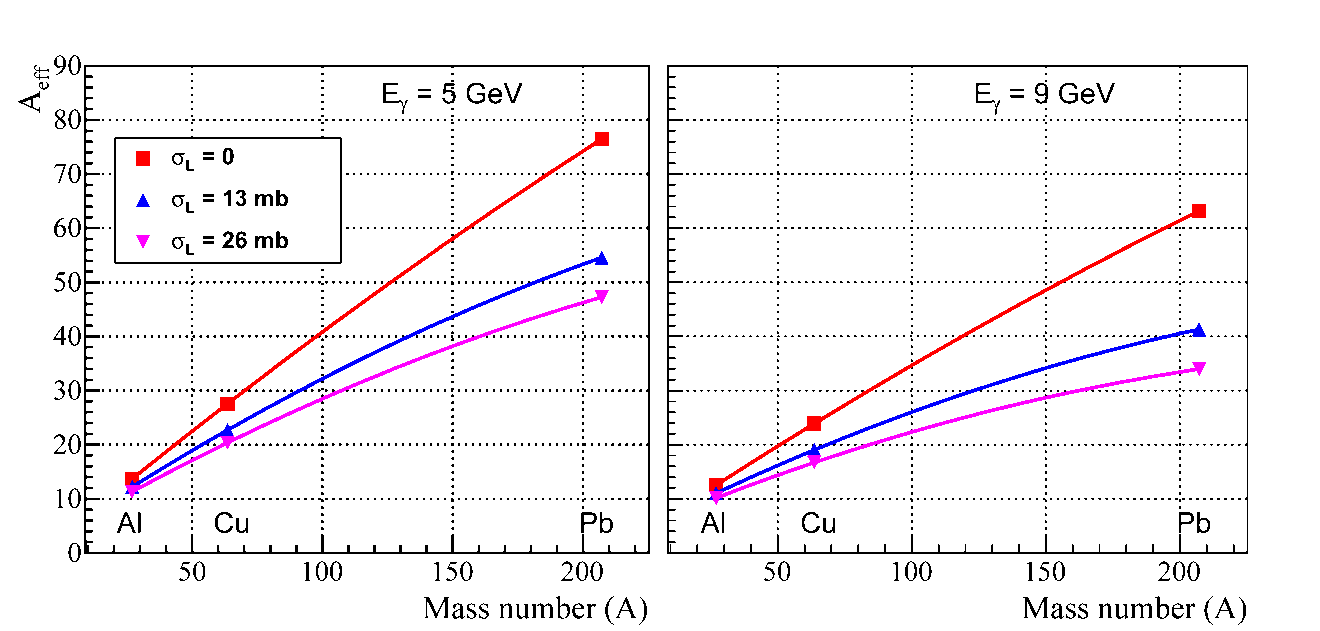 Calculations for GlueX 
     by S. Gevorkyan   
Phys. Rev. C 93, 015203    
                   (2016)
Extraction of L (N):    Method 2
Measure A00  for each target from the 
   fit to  the  decay angular distribution


  A00 depends on L
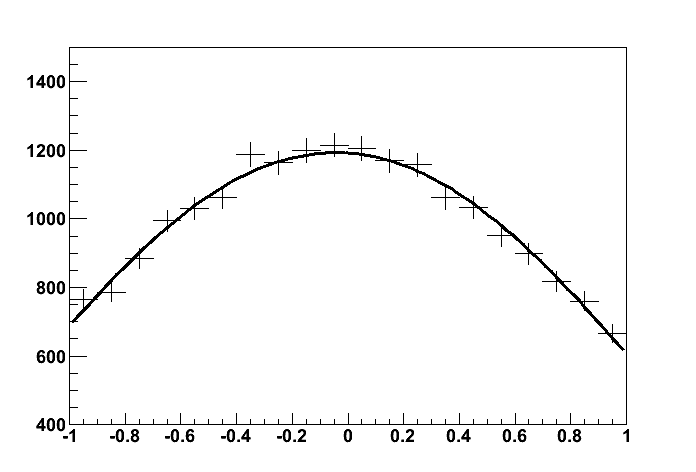 - extract L
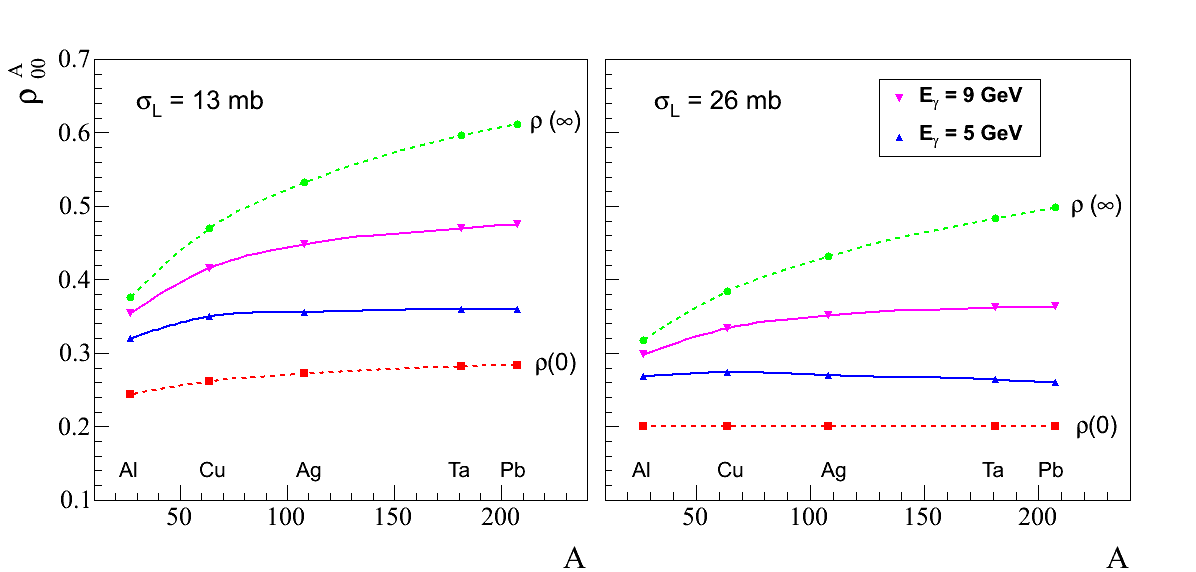 Predictions for A00  
 Phys. Rev. C 93, 015203 (2016)
cos 
Input value:  00  =  0.2
Reconstruction of  Mesons in GlueX
  +  0
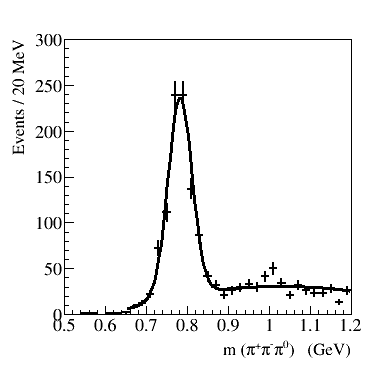 Reconstruct  mesons on walls of 
     the GlueX target (Kapton)
Production vertex for   + 0
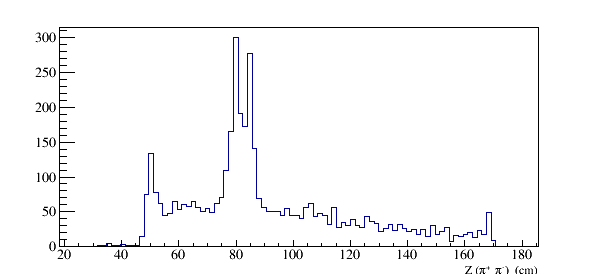 Target cell walls
Vacuum window
  0 
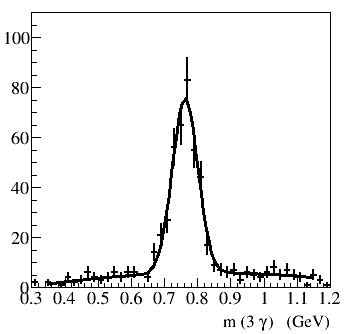 Air
Cold H2 gas
Z   (+ )    (cm)
Kapton
Kapton
Air
32
Projected Errors on Measured Aeff and A00
Projected errors on measurements of Aeff and  A00 for   0  decays
                             (input values:  T = 26 mb,  00 = 0.2)
A00
Aeff
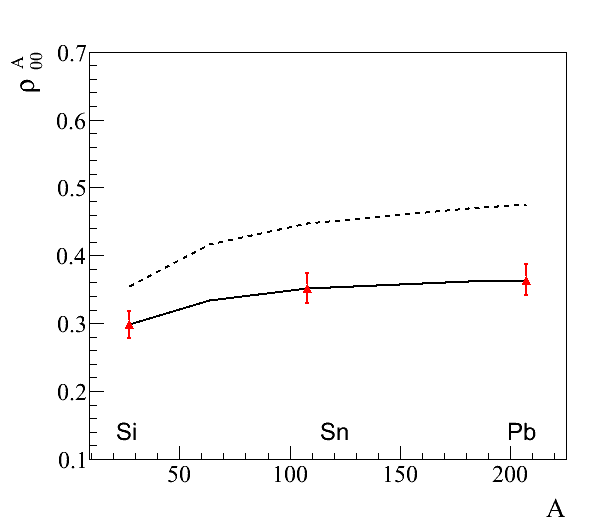 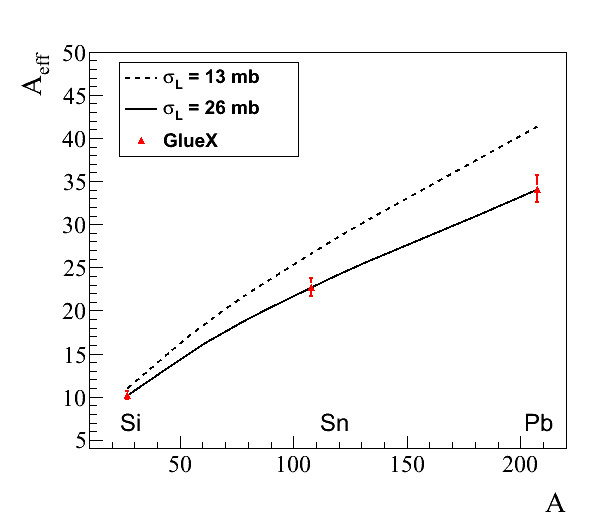 9 GeV
projected errors
projected errors
33
Projected Errors on L (N)
FS model
BG model
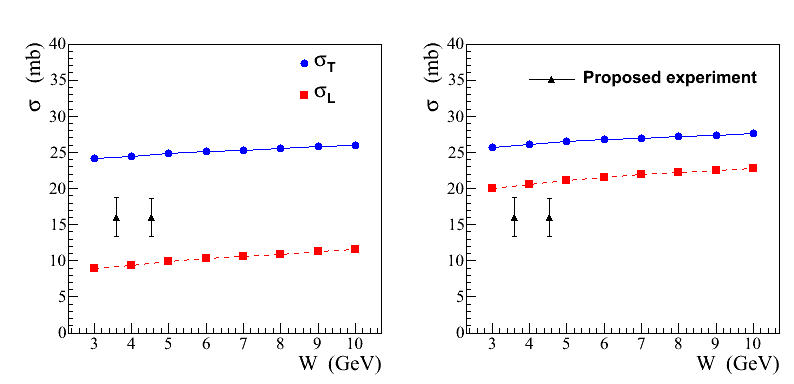 00 = 0.2
Predicted cross section T 
is consistent with experimental 
measurements  (T  26 mb)
L extracted from the combined measurement  of Aeff  for two decay channels 
                                     0   and     +  0 

             - for 00 = 0.14  uncertainty on the extraction of L  is  3.5 mb   ( 9-12 GeV )


L  will be separately extracted  from the measurement of A00
Summary
The GlueX detector provides a unique capability to study photoproduction on nuclear targets and extend the physics potential beyond the main spectroscopy program.  

A recently approved experiment in Hall D will study short-range correlated pairing of nucleons within nuclei and search for Color Transparency at large momentum transfer.
  
        -  SRC has never been studied in photoproduction before. 
        
       - Measurement of the Color Transparency will verify recent theoretical calculations 
          for GlueX beam energies and will decisively test the onset of CT.

     Several other physics topics are considered for GlueX, such as the study of the 
       hadronic  structure of the photon by measuring nuclear transparency of vector 
       mesons, and extraction of the cross section of longitudinally polarized omega   
       mesons on nucleons for the first time. 
 
        - The measurement of nuclear transparency over a wide energy range is important 
           for understanding results from other experiments and will provide a sensitive probe 
           to the degree of photon shadowing in nuclear matter.
35
Backup Slides
36
Nuclear Transparency Measured by CLAS E01-112
PRL 105, 112301 (2010)
 mesons
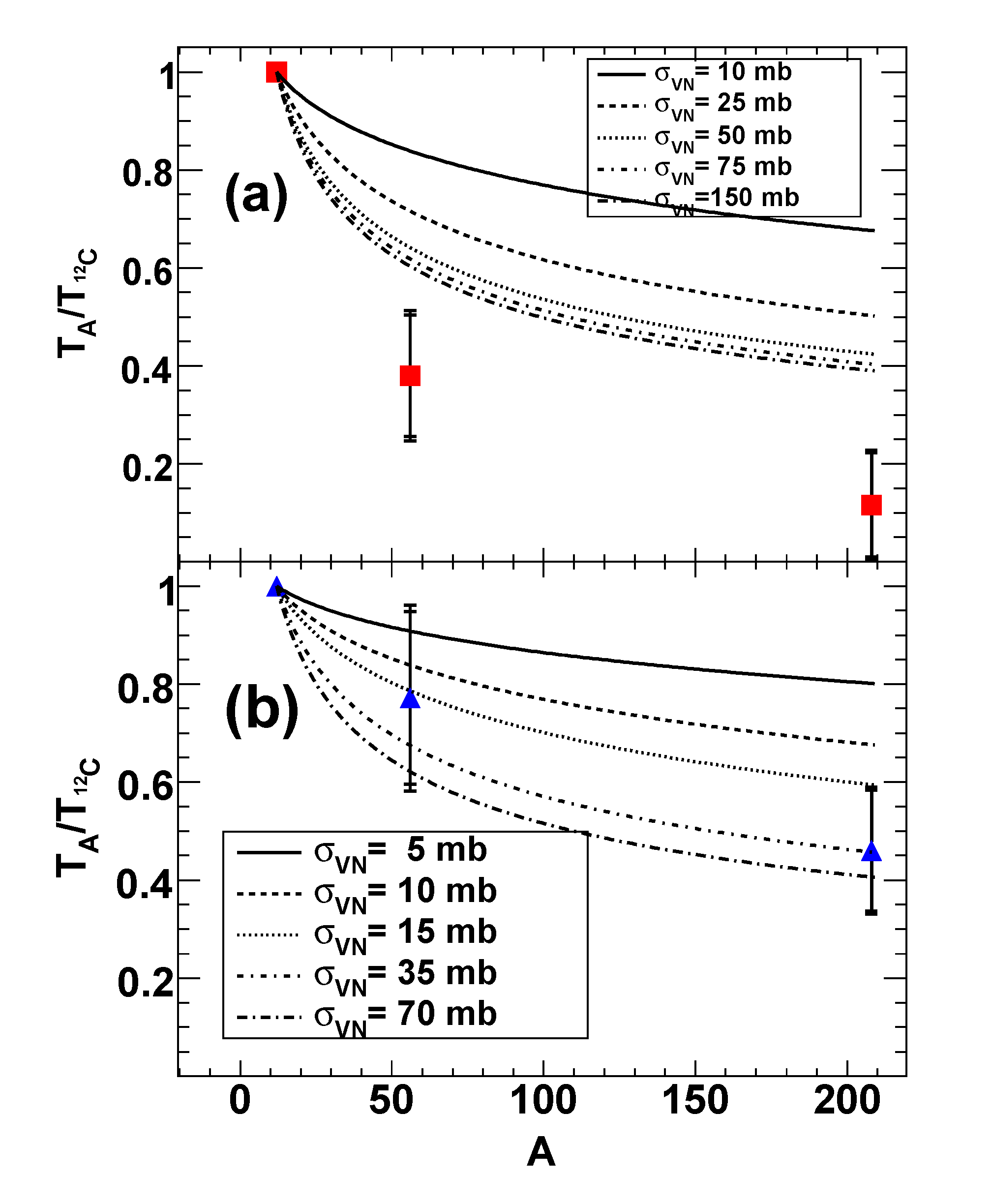 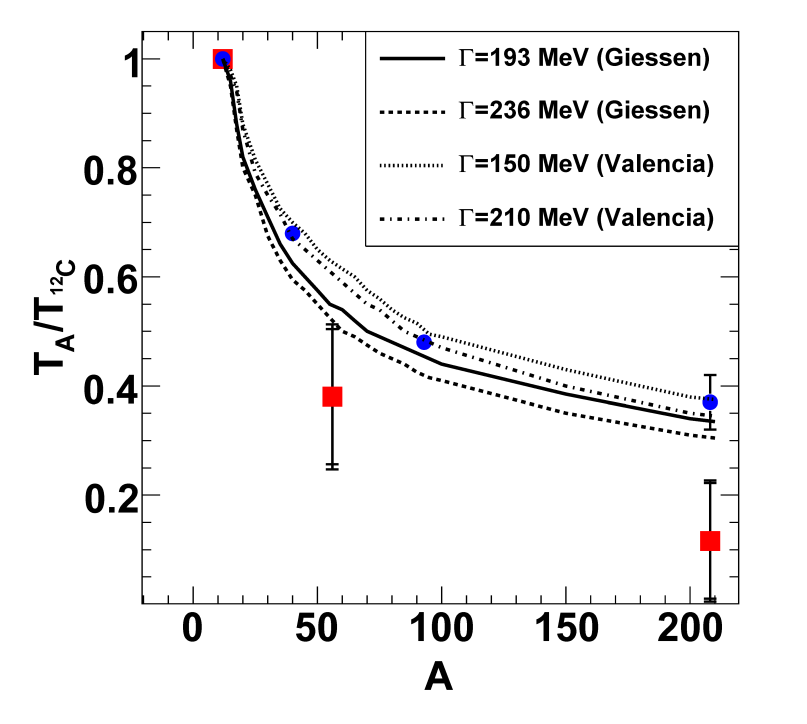  mesons
Transparency TA = A /  A N
Large absorption observed for   mesons

not consistent with CBELSA/TAPS results   
   - Interference between  and  mesons
      in the ee decay mode  (?)
37
Experimental Results on In-medium Modifications
S.Leupold, V. Metag, U. Mosel 
 Int. J. Mod. Phys. E 19 (2010)
38
Medium Modifications of Mesons
Study modifications of meson properties by nuclear matter: 

             Spectroscopy of hadron line shapes

             Attenuation measurements

  Use vector mesons to study the mass distribution and medium absorption
                     (c = 1.3 fm,  23 fm, and 46 fm for , , and  )


  In-medium modification measurements have been performed by several 
     experiments

      - Experimental measurements are not completely understood
                          (more measurements are required)
39
Polarization-Dependent Interactions: Experimental Observations
Hints from the electroproduction of vector mesons: 
 
                                              where
                                                                    
     mesons:       ~  0.7           Nucl. Phys. B113, 53  (1976)
     mesons:    2  ~ 0.33             Phys. Rev. Let. 39, 516 (1977)
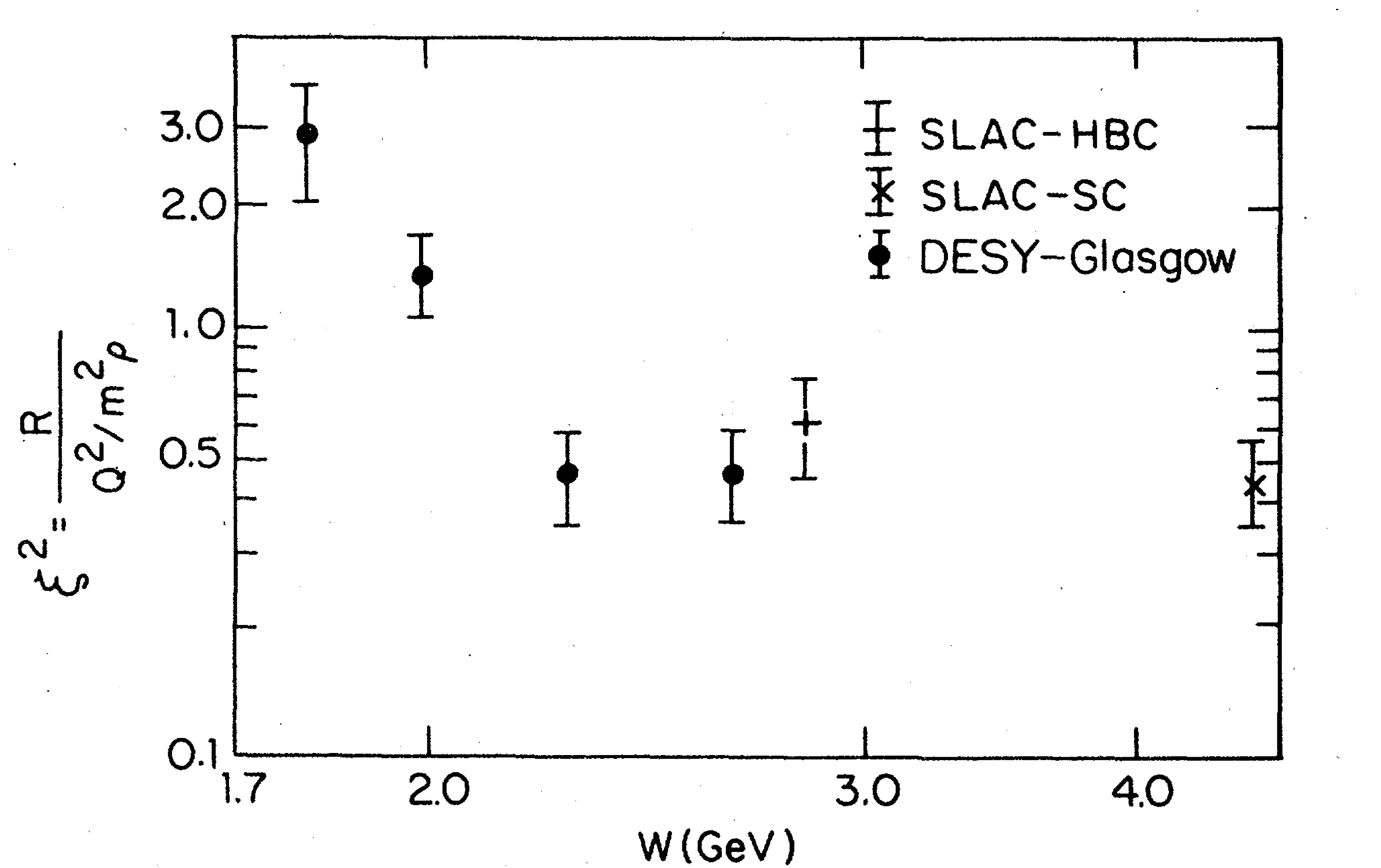 Similar observations of the polarization-dependent  
       interactions of deuterons with Carbon targer
     - measured in Dubna  and Juelich
Phys. Part. Nucl. Lett. 7, 27, 2010                                                                                     Phys. Rev. Lett. 104, 2010
Measurements in the charge exchange process at Argonne: 
                    + + Ne   + Ne
Nucl. Phys. B67, 333 (1973)
Measurements of L  are proposed for  COMPASS  experiments using /K beams 
                                        (beyond 2020), letter of intent
We propose to measure L (VN)  using  photoproduction on nuclei
40
Impact of L,T (VN) on Color Transparency
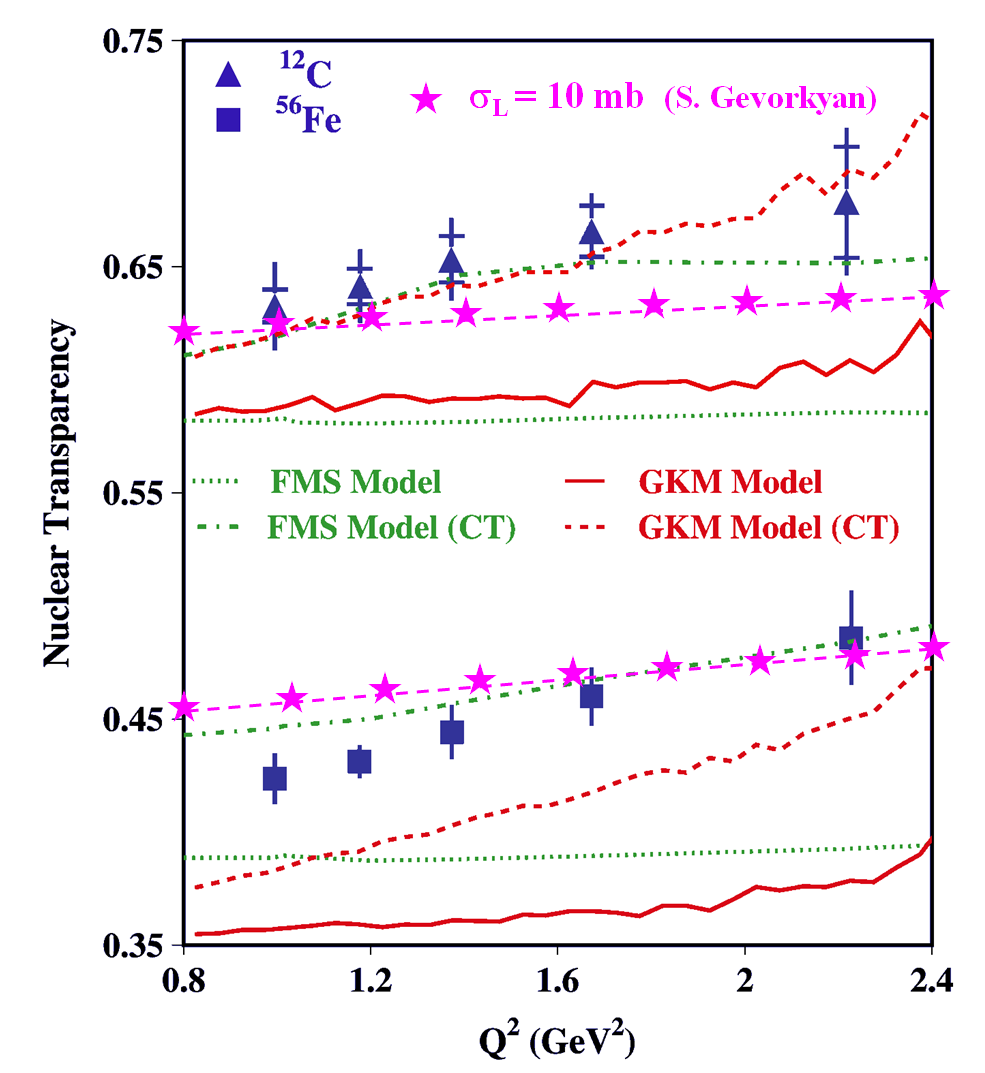 measurements at CLAS  
Phys. Lett. B 712 (2012)
Color Transparency
At large Q 2 photon couples to a  qq   
    configuration with a  small transverse size 

  The small-size configuration interacts less   
    with the nuclear medium
Recent theoretical calculations
         L (VN)  = 10 mb 
        T (VN)  = 26 mb
The fraction of longitudinally polarized    mesons  increases at  larger Q2
Nuclear transparency depends on the polarization of the meson  
               - different absorption if L (VN)     T (VN)
The Color Transparency effect is ‘screened ‘  if  T (VN)   >  L (VN)
41
Reconstruction of Vector Mesons
Reconstruction properties of  , , and  mesons
Reconstruction efficiency of 
   0  decays as a function of 
the polar angle in the helicity frame
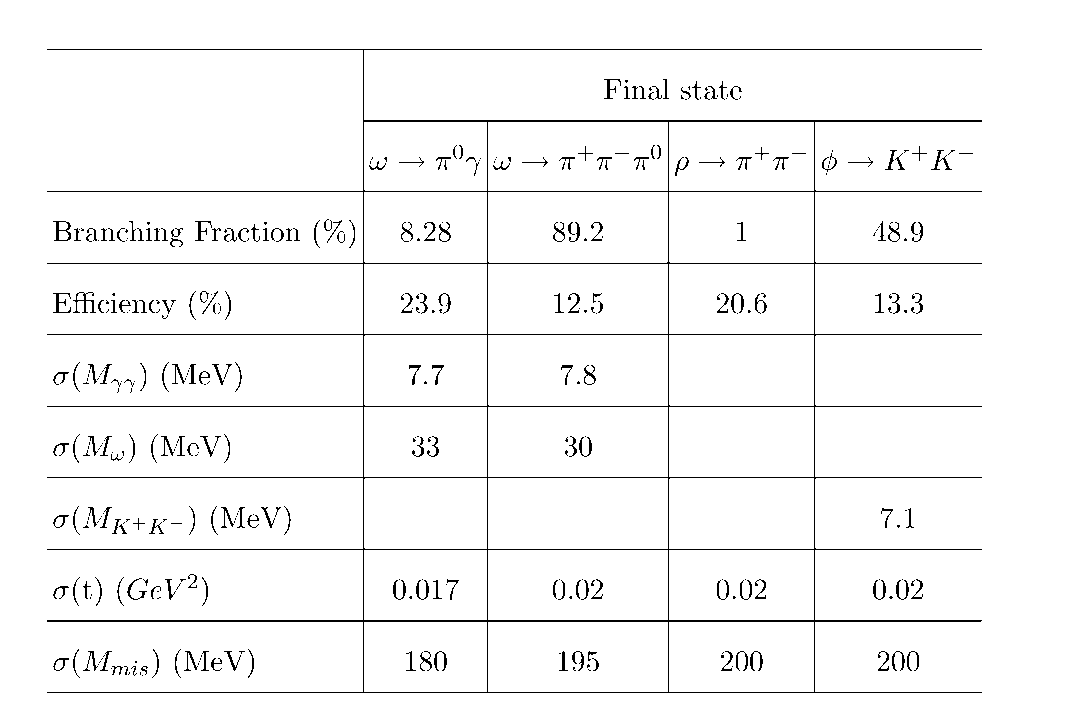 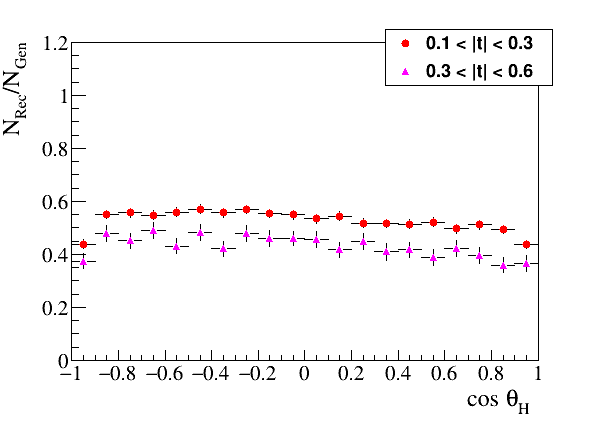 Uniform angular acceptance
     - important for polarization 
       measurements
42
Uncertainties on Measurements of Aeff and  Extraction of L (N)
Statistical errors on Aeff      

     (Aeff) / Aeff      =  1.4 %   (6 – 9 GeV)
                              =  1.8 %   (9 -12 GeV)
smallest data sample of   0 
           reconstructed decays
systematic uncertainties on Aeff
Systematic uncertainties dominate    
      - conservatively assume that S/B = 1
      - measure the ratio of cross section A / N 
        some uncertainties related to reconstruction 
        efficiencies will be canceled out
Uncertainties on the extracted L (for L = 16 mb)
Measued by
     SLAC
43
Uncertainties on Measurements of A00 and  Extraction of L (N)
Obtain  A00 from the fit to the decay angular distribution  in the helicity frame



Statistical  errors :          (A00 )    =   0.011     (6 – 9 GeV)
      (from the fit)                                   =   0.014     (9 -12 GeV)
Systematic uncertainties on A00
Uncertainties on the extracted L  (for L = 16 mb)  for   0 decays
44